Laboratory Animal Orientation
Amanda Dillard, Animal Training Coordinator
Lisa Colvin, IACUC Coordinator
Miranda Moore, Protocol Analyst II, IACUC
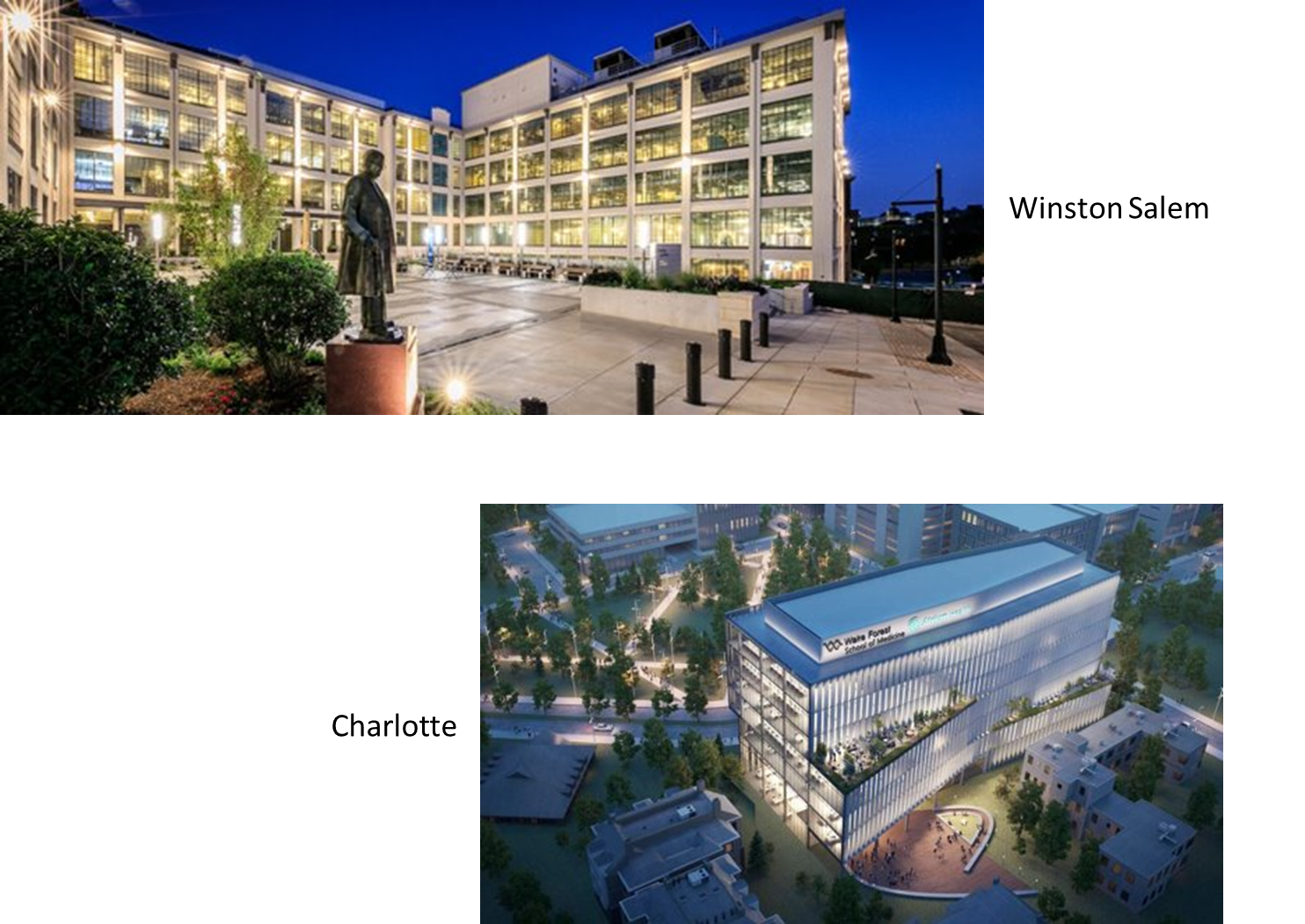 2
Institutional Official (IO)
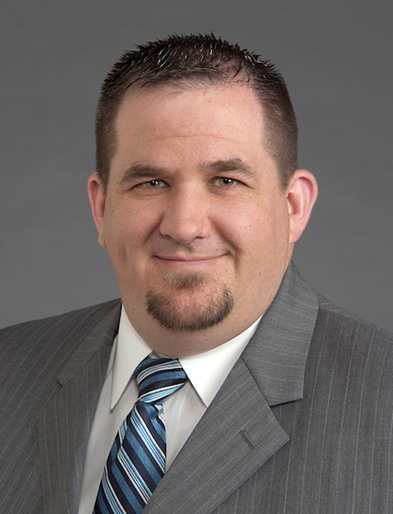 Chris O’Byrne
Vice President and Associate Dean
Research Administration and Operations
3
Groups To Know
ARP – Animal Resources Program
Procurement
Husbandry
Veterinary Care/Support
Pathology Services
Enrichment
Wake Forest IACUC (Institutional Animal Care and Use Committee)
Protocol Submission & Review
Protocol Amendments
Training
Animal Research Oversight & Outreach
PAMs (Post Approval Monitoring)
Adverse Events
Non-Compliance
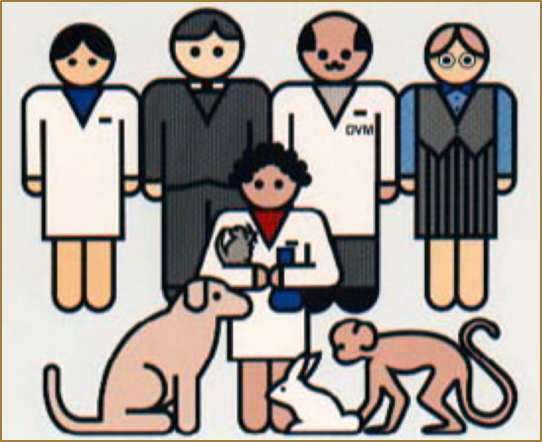 4
ARP – Animal Resources Program
3 Campuses:  
Winston Salem 
Bowman Gray, Downtown and Reynolda
Clarkson
Charlotte 

All Have:	
Veterinary Staff
Operations Staff
Access to Pathology Staff
Access to Behavioral Management and Animal Welfare Staff
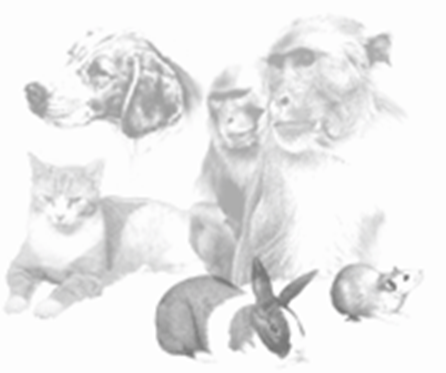 5
Attending Veterinarian (AV)
Dr. Mathias Leblanc, PhD, DVM, DACLAM
Associate Professor Pathology and Comparative Medicine
Director Animal Resources Program
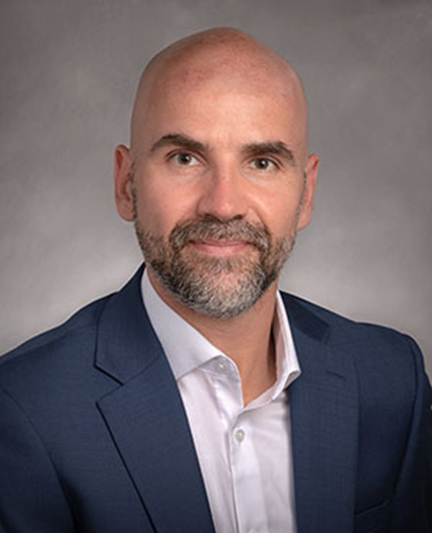 6
ARP Associate Director of Operations
Vickie Hardy, BS, LATG, CMAR
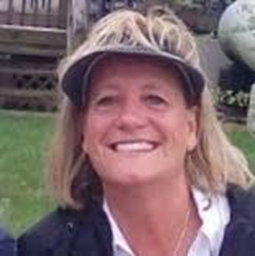 7
Winston-Salem Campus
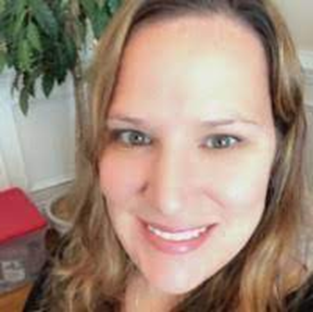 ARP Assistant Director :  Erin Mitchell, DVM, DACLAM

ARP Staff Veterinarian: Katie LaVallee, DVM, DACLAM 

ARP Operations Manager:  Gaye Hodges, BS, LATG, CMAR
Dr. Erin Mitchell
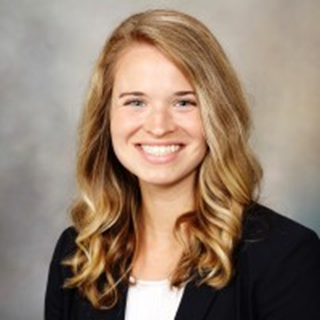 Dr. Katie LaVallee
8
Winston-Salem Campus (Medical Center and Undergraduate Campus)
Bowman Gray: NRC, Hanes and Gray
Downtown: Dean, PTCRC and BTP
Reynolda: Reynolds Building and Wake Downtown
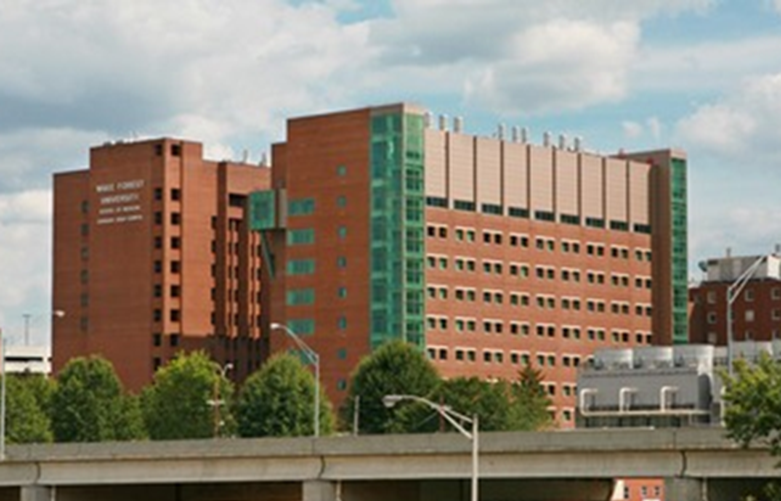 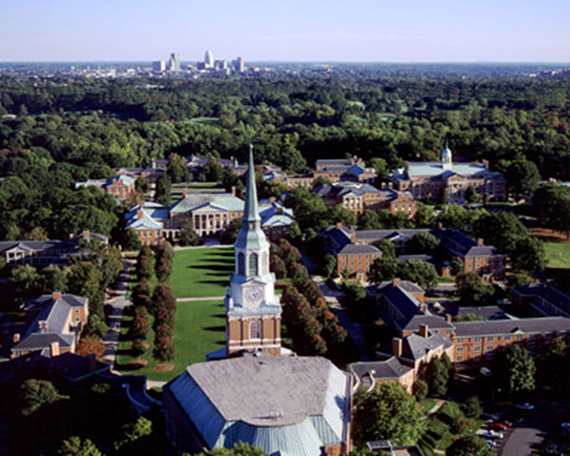 9
Winston-Salem Campus (Downtown)
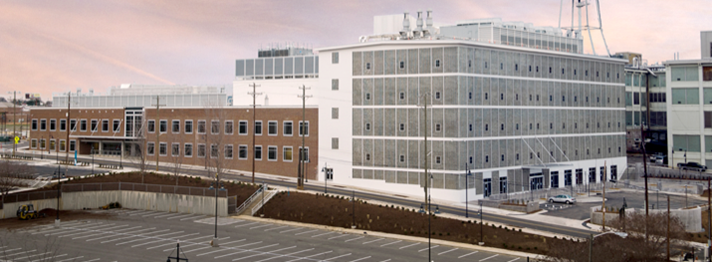 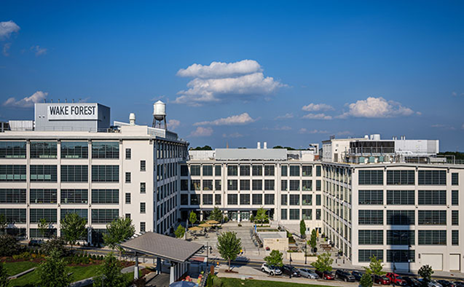 Wake Downtown
BioTech Place
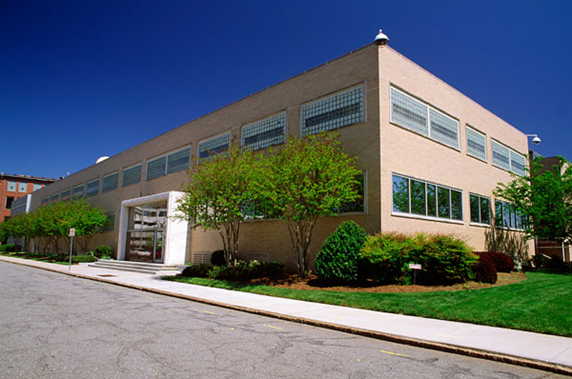 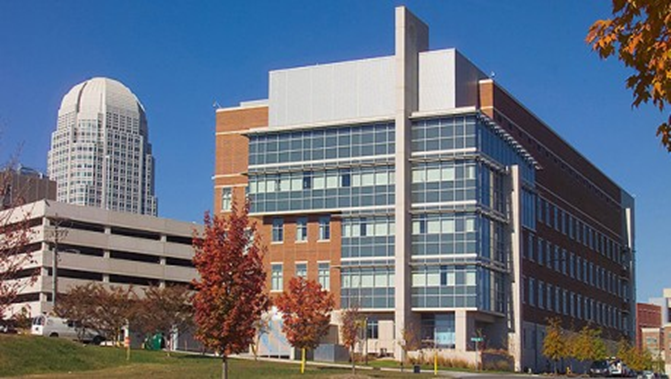 Richard Dean Biomedical Research Bldg.
PTCRC
10
Clarkson Campus
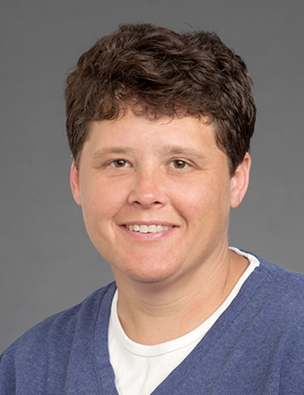 ARP Associate Director:  Mel Gee, DVM, DACLAM

ARP Staff Veterinarian: Andre LeGrande, DVM

Operations Manager:  Suzy Mounsey, BS, LATG, CMAR
Dr. Mel Gee
11
Clarkson CampusWake Forest University Primate Center
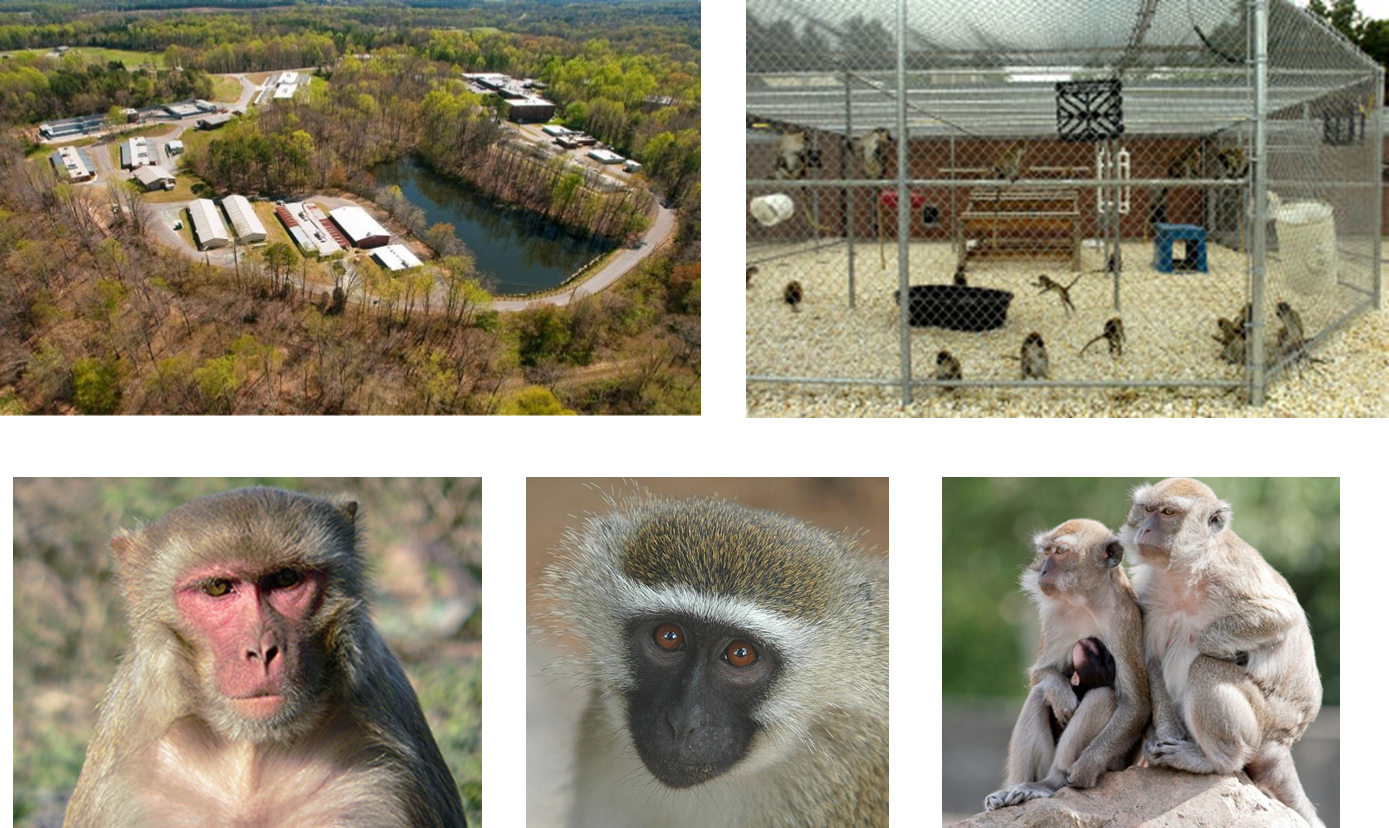 12
Charlotte Campus
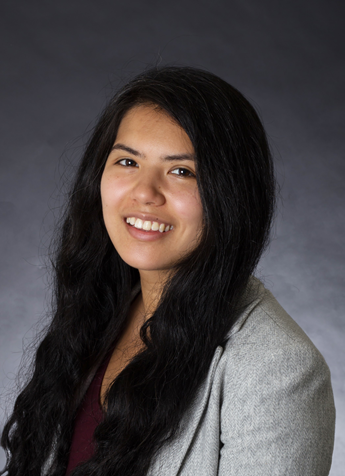 ARP Staff Veterinarian: Melissa Stair, DVM, DACLAM

ARP Operations Manager:  Vickie Hardy, BS, LATG, CMAR
Dr. Melissa Stair
13
Charlotte Campus(Cannon Research Center)
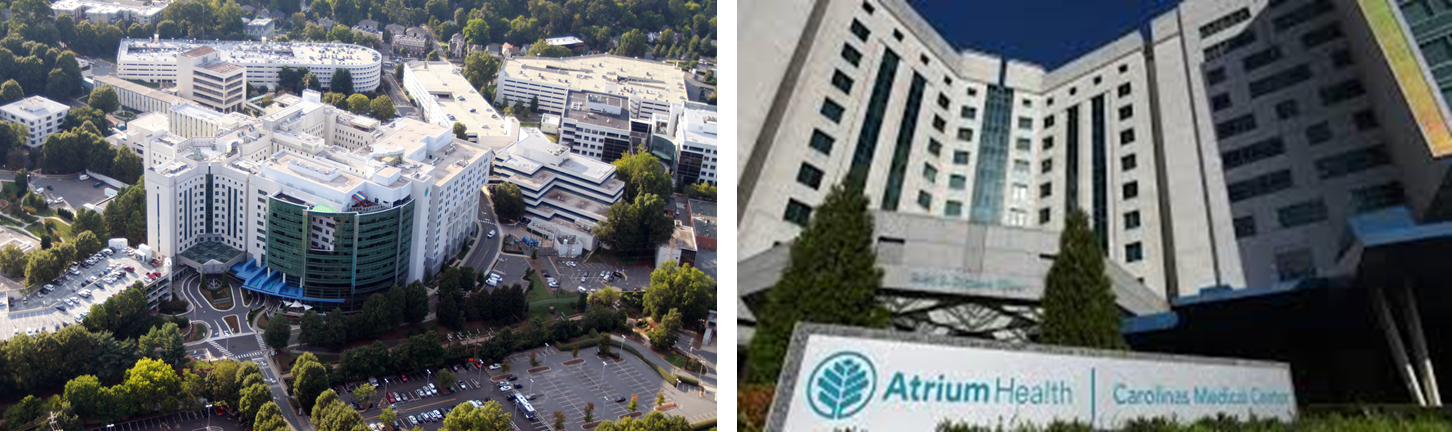 14
ARP Office
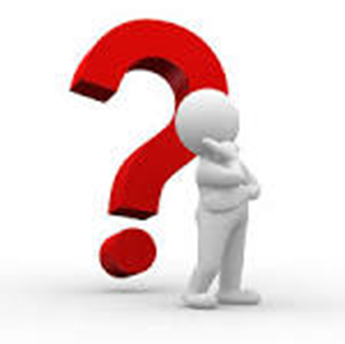 Badge Access Forms  
   Animal Procurement
Due by Monday 5pm
   Animal Transfer Requests
   Diagnostic Necropsy Requests
General email:  arpoffice@wakehealth.edu
Pager website: 
http://spokwebxchg.wakehealth.edu/webxchange/Default.aspx?rd=y
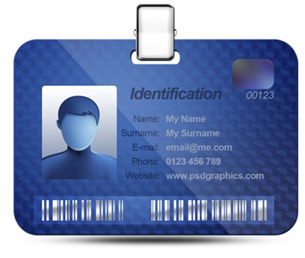 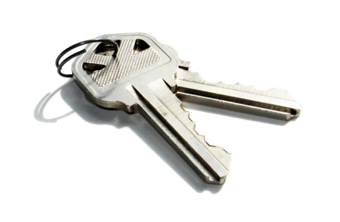 15
Diagnostic Pathology Services
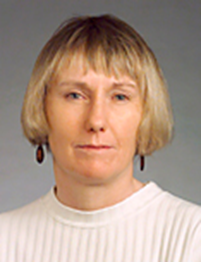 Nancy Kock, DVM, PhD, DACVP
Anatomic Veterinary Pathology Training Director
Dr. Nancy Kock
Faculty veterinary pathologists & on-site residency training program provide services for all species housed at Wake Forest
Complete necropsy report & biopsy services available
Submit death report to the ARP Office
Necropsy Suites are available on all campuses at no charge
Sign up for use
Clean up after yourself
16
Behavioral Management and Animal Welfare Program Staff
Manager:  Kelsey Lambert, BS, LATG 
Behavior Technicians: 
Michael Kimmer, LATG
Terry Taylor, ALAT
Becky Collins, MSc
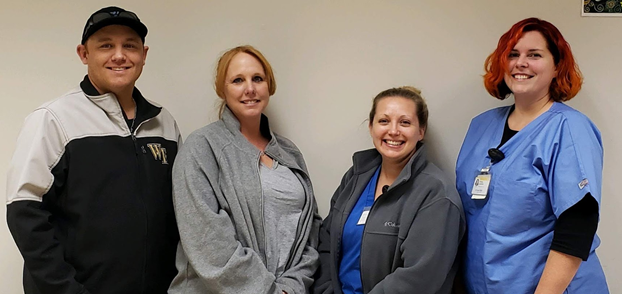 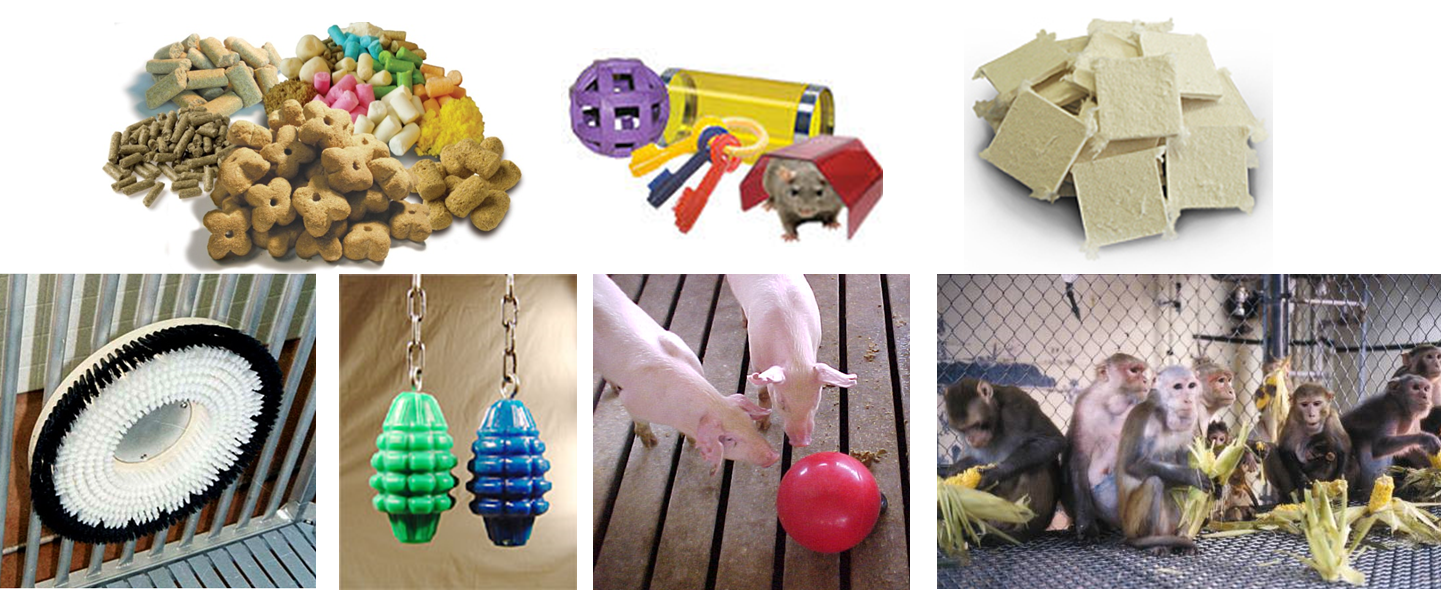 17
ARP Surgical Suites & Rodent Procedure Rooms
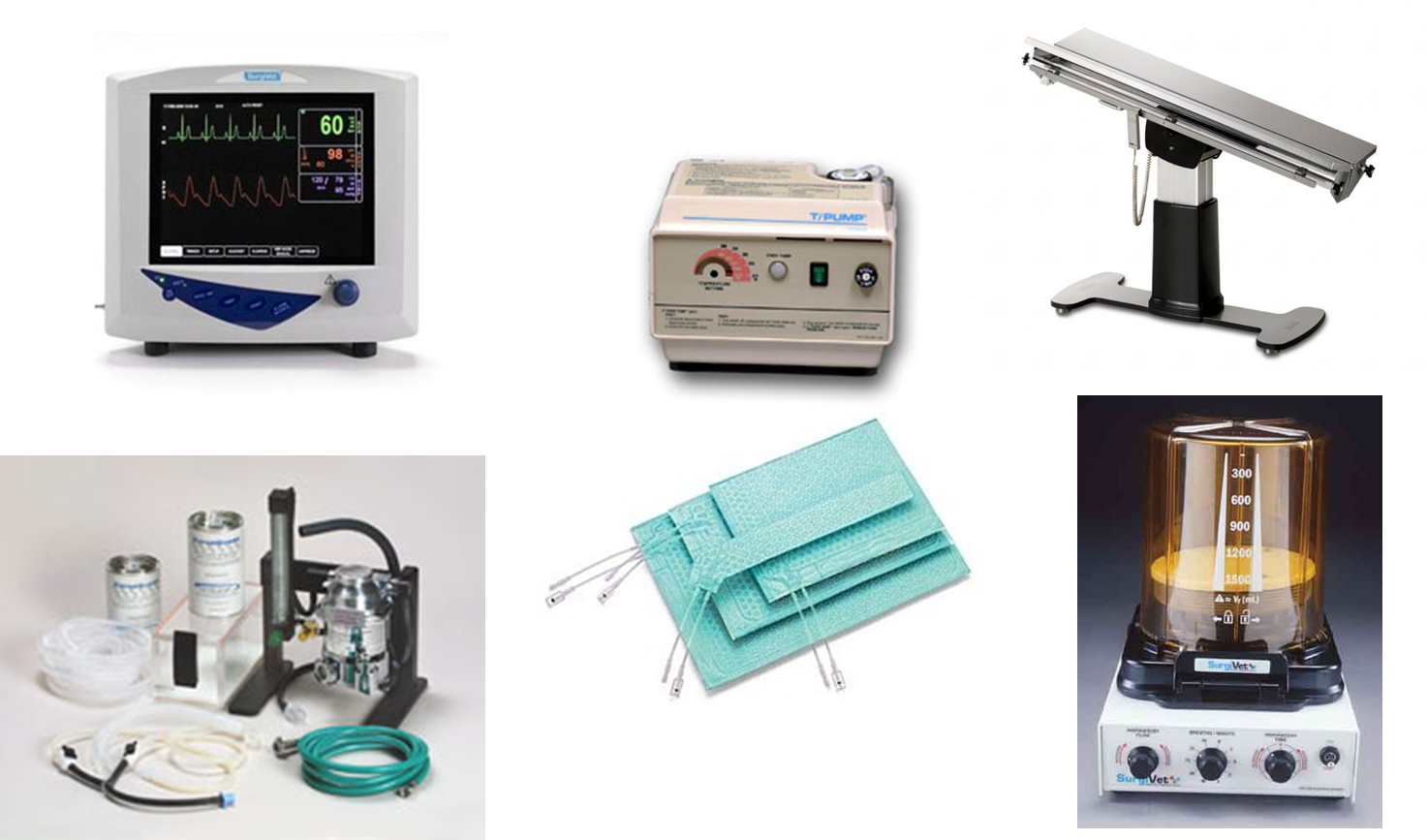 18
Laboratory Animal Training
Required online AALAS Learning Library Training Courses 
Campus specific for badge access
Operating room, vivarium, barrier, BSL-2, etc.
Required hands-on class animal handling
Project Specific
Handling, blood collection, gavage, injections, aseptic technique, anesthesia, euthanasia, etc.
Other training by request as needed
Ventilators/ advanced anesthesia
New techniques/new species
Crash Box Set-up/Surgery Prep
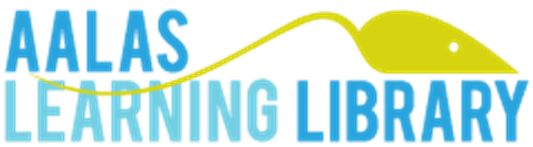 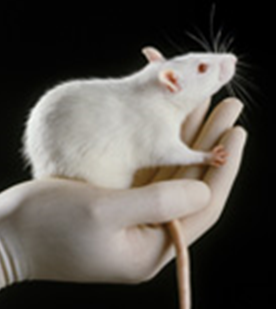 19
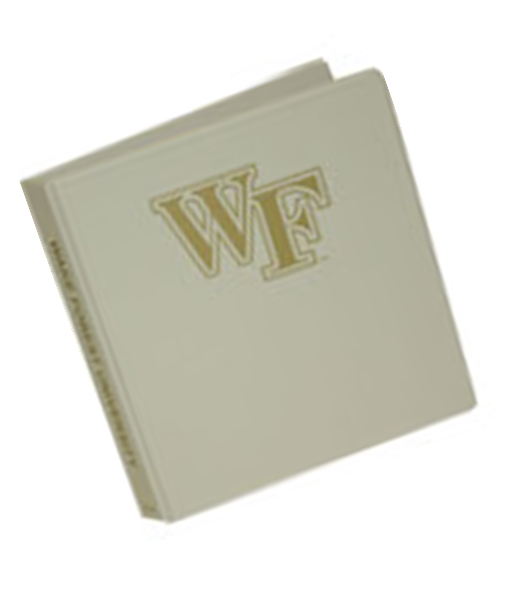 Personal Training Logs
All employees required to have one
3 ring binder or folder   -or-
Digital upload available in eIACUC

In-House Certificates

Procedure Specific Record

Any outside training received
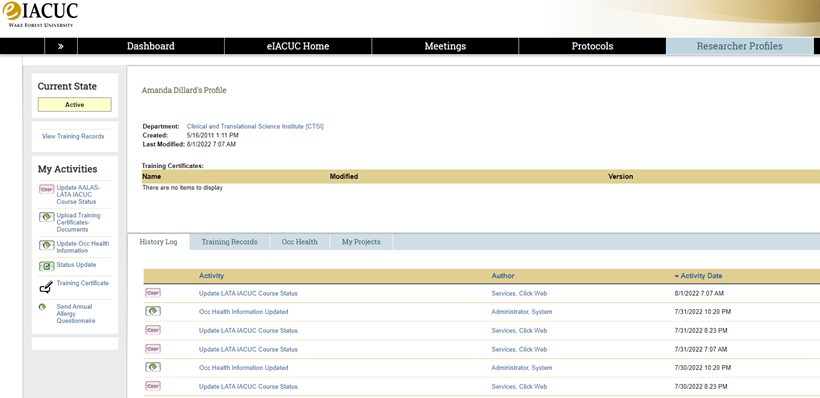 20
Procedure Specific Training Documentation
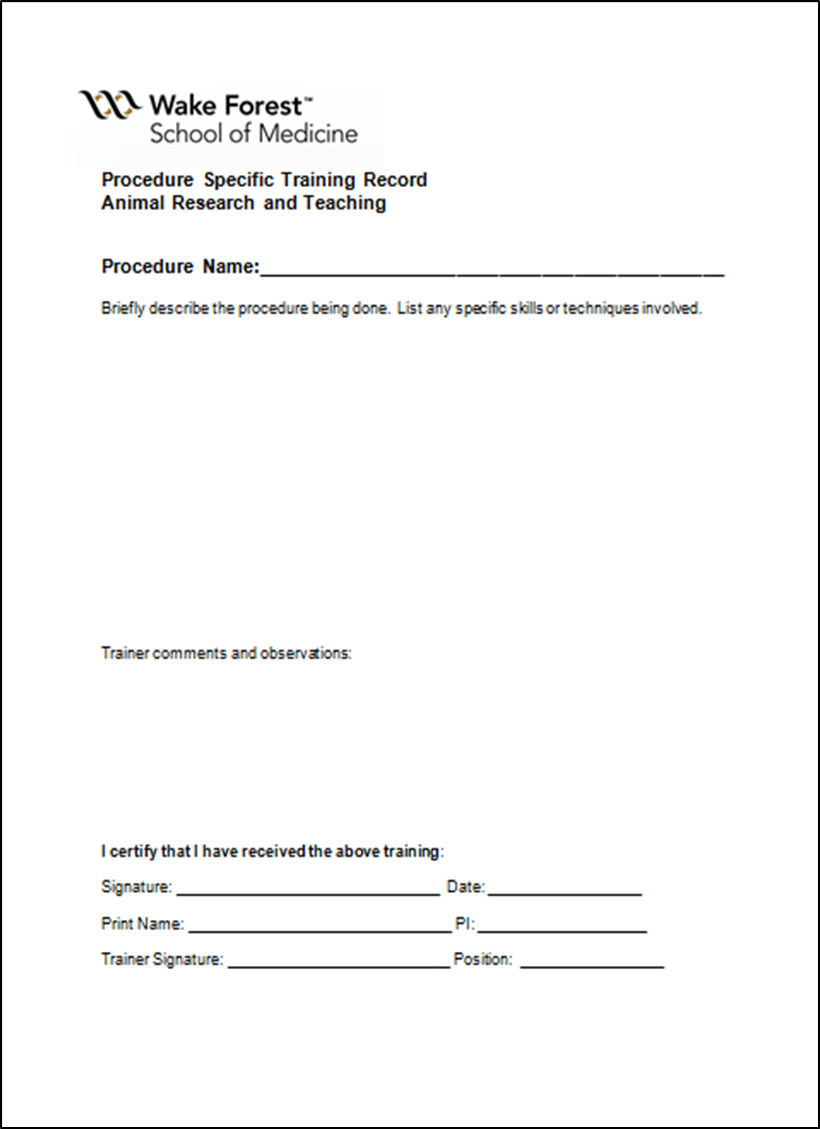 21
Laboratory Manager Training
Inspection Preparation

Training Log Management

Recordkeeping (ARP, DEA, Experimental, Surgical, etc.)
22
How To Access CTSI Website from Intranet
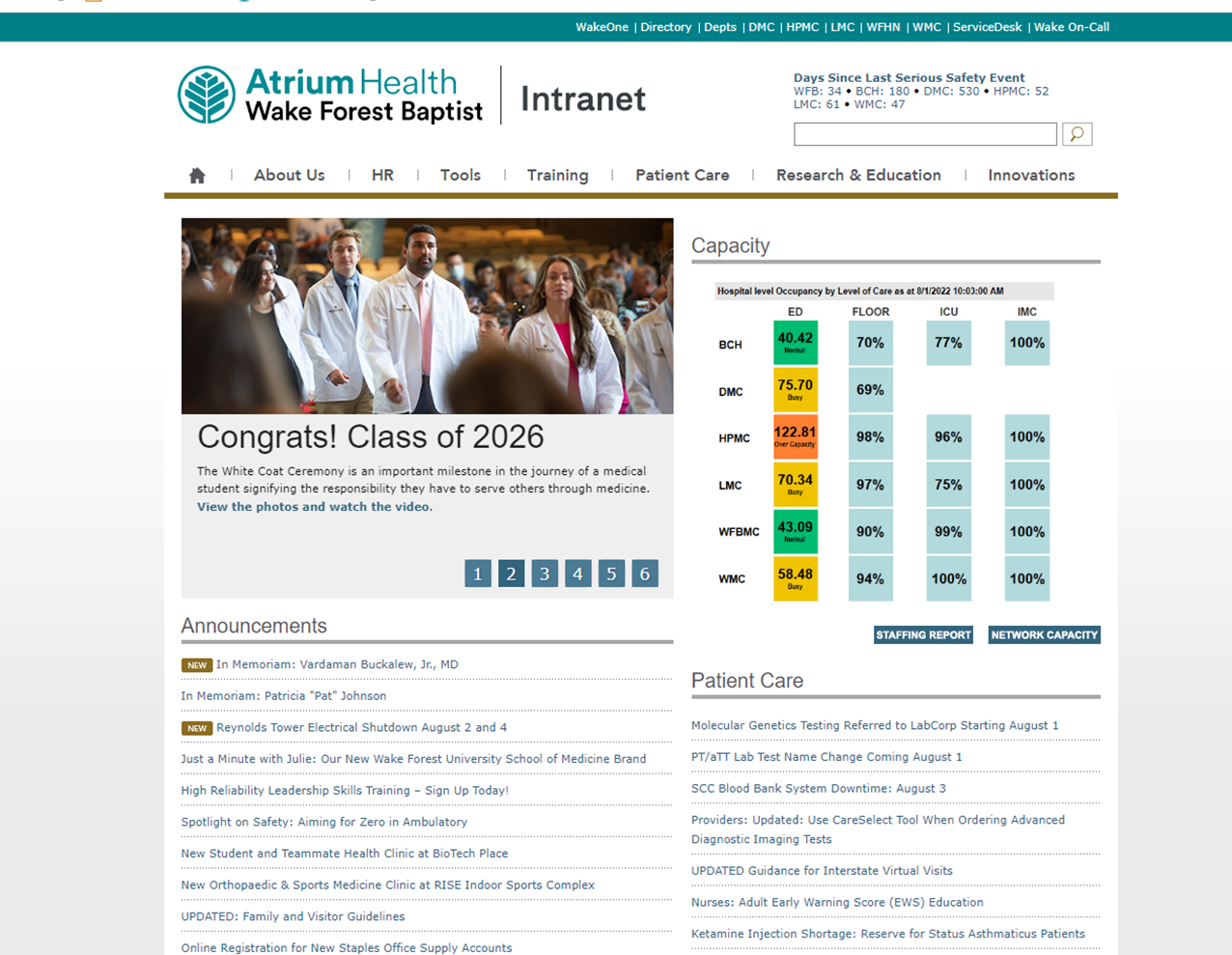 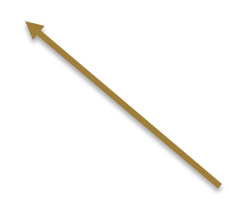 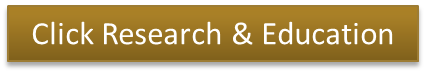 23
How To Access CTSI Website from Intranet
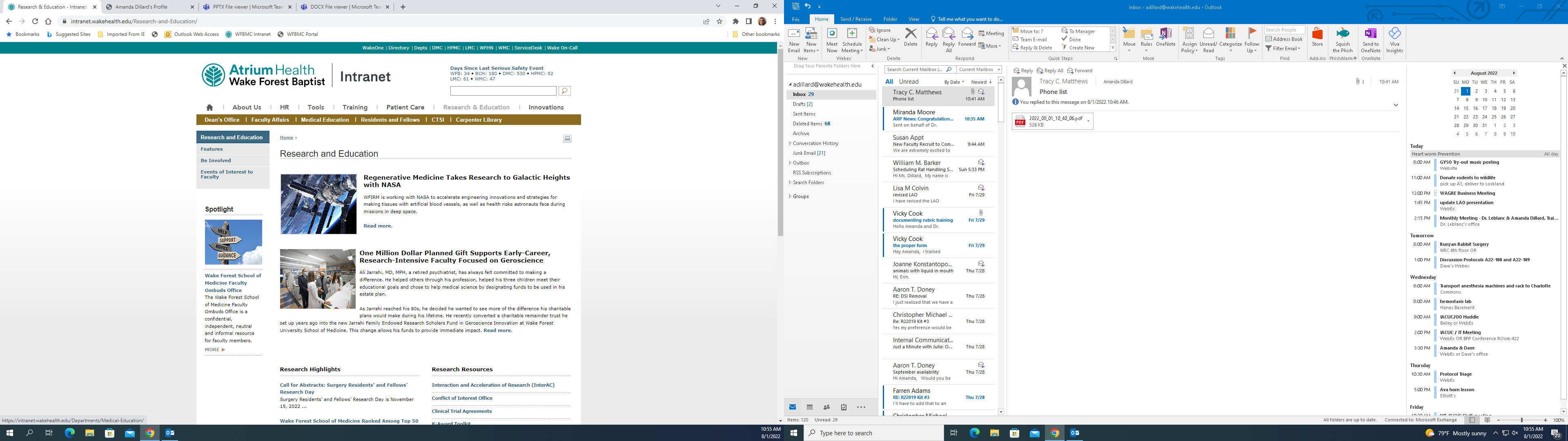 Click CTSI
24
Clinical and Translational Science Institute
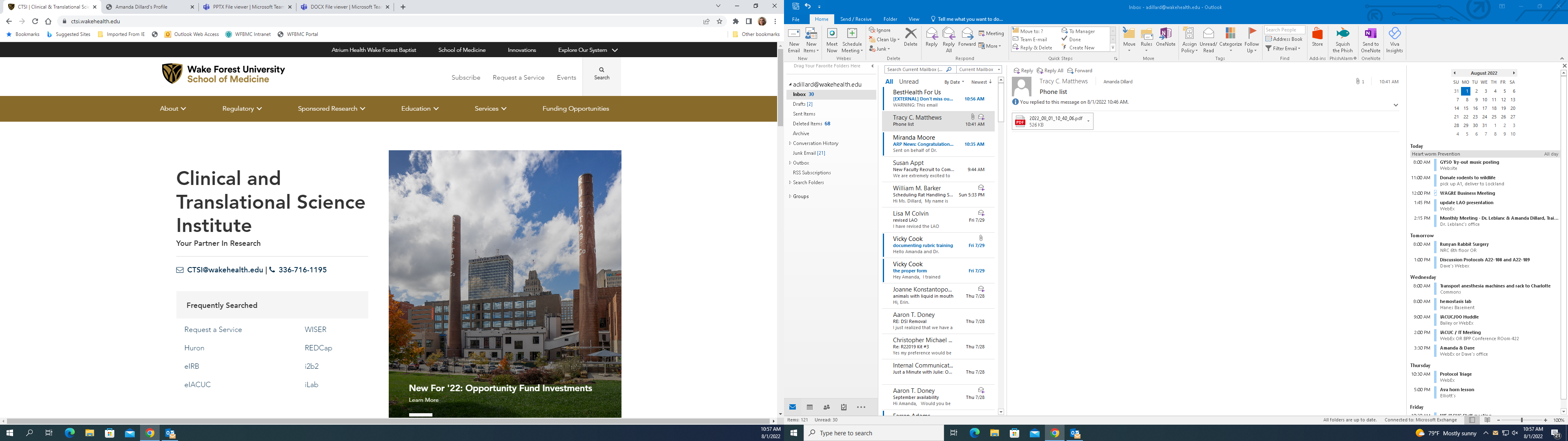 25
Institutional Policies
No one under 18 allowed in animal vivariums

Tours of facility must be pre-approved

Closed toe shoes and long pants (or equivalent)

Eating, drinking, applying contacts, applying make-up, talking on cell phones or smoking (including e-cigs) should not be done in areas where there are animals or their products, including the laboratories.
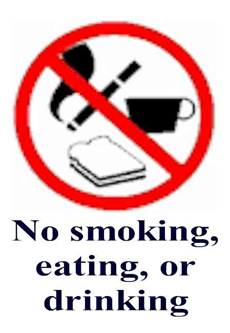 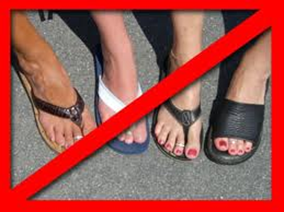 26
Occupational Health Requirements
All employees working with animals must be enrolled in the Wake Forest Occupational Health Program to participate in research.

Tetanus vaccine required for entry into animal housing areas

Annual Allergy Screening Questionnaire 

Bi-Annual TB Blood test required if working with Nonhuman Primates
27
Occupational Health Locations
Charlotte:  
Teammate Health, CMC Main Annex Bldg.

Winston Salem and Clarkson:  
Employee Health, Meads Hall (Spine)
Student & Teammate Health, BioTech Place
28
Researchers Working with Nonhuman Primates Require a Herpes B Card
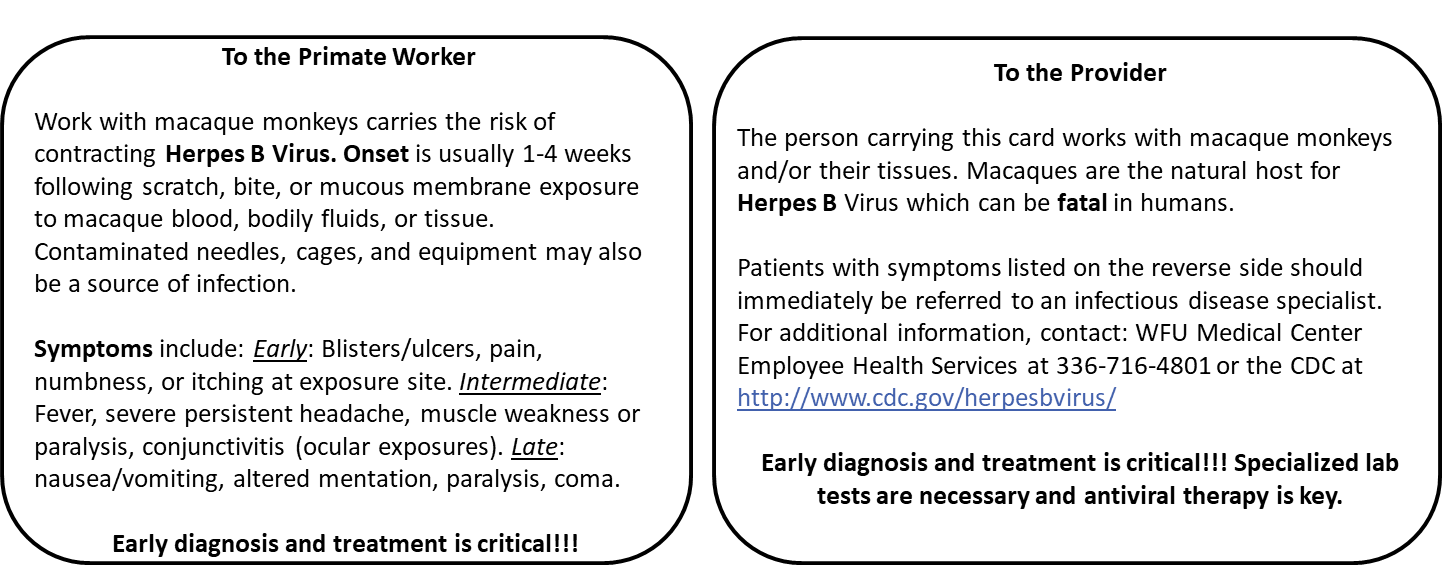 29
Occupational Health Concerns
Allergen Sources
Urine
Feces
Dander
Hair
Fur
Scales
Saliva
Latex
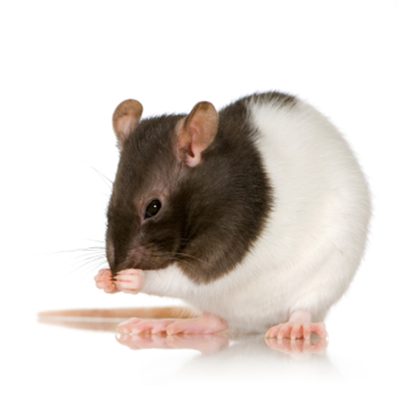 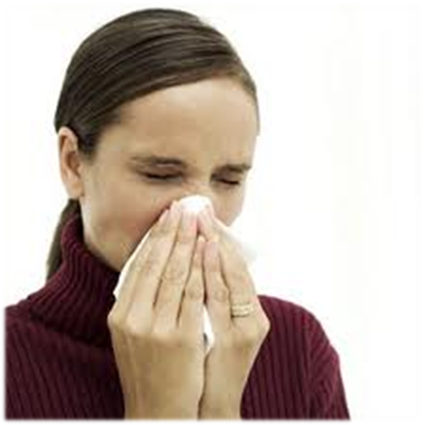 30
Occupational Health ConcernsAllergens
The estimated prevalence of allergic symptoms in the general population of regularly exposed animal-care workers is 10-44%.

10%of eventually develop occupation related asthma

Reactions can occur immediately after exposure or up to 8 hours later. Sometimes symptoms can progress to asthma and rarely, anaphylaxis (shock) reactions.
31
Occupational Health ConcernsZoonosis
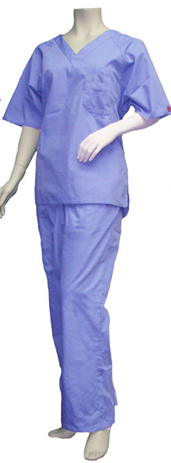 Must wear proper PPE
Dedicated scrubs for large animals
Close toed shoes
Wash hands after working with animals
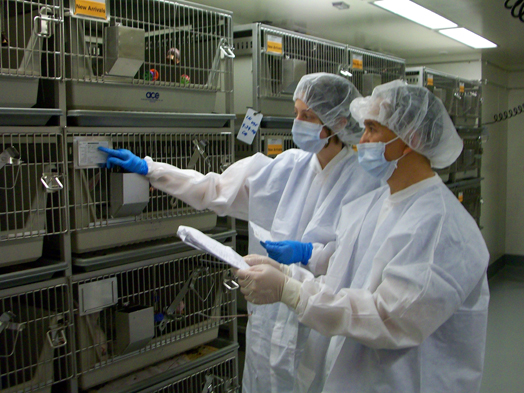 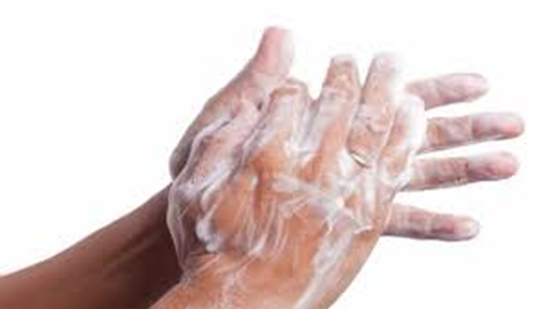 32
Remember:No Pants, No Shoes, No Science!
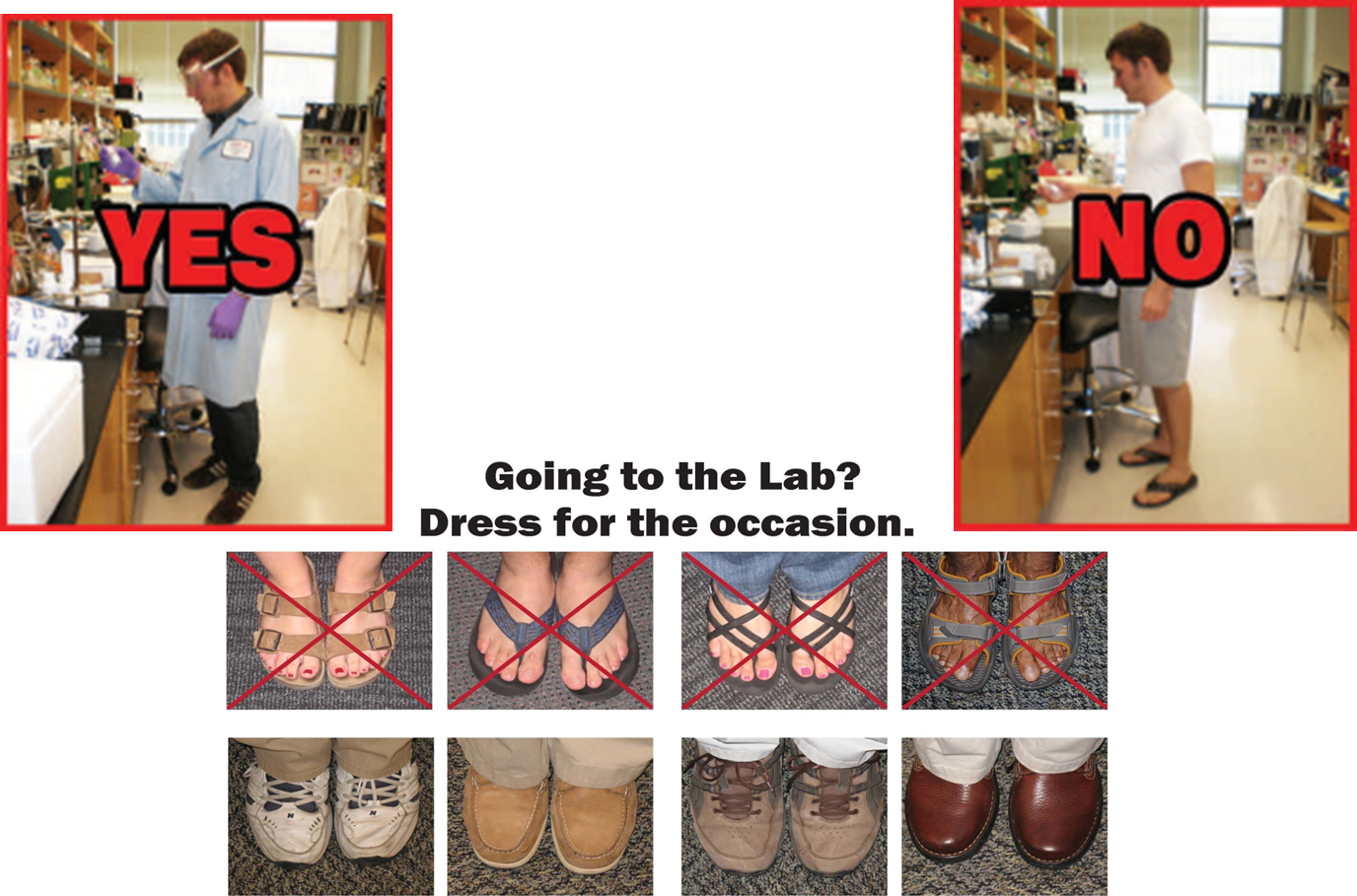 33
PPE Signage for Vivarium Spaces
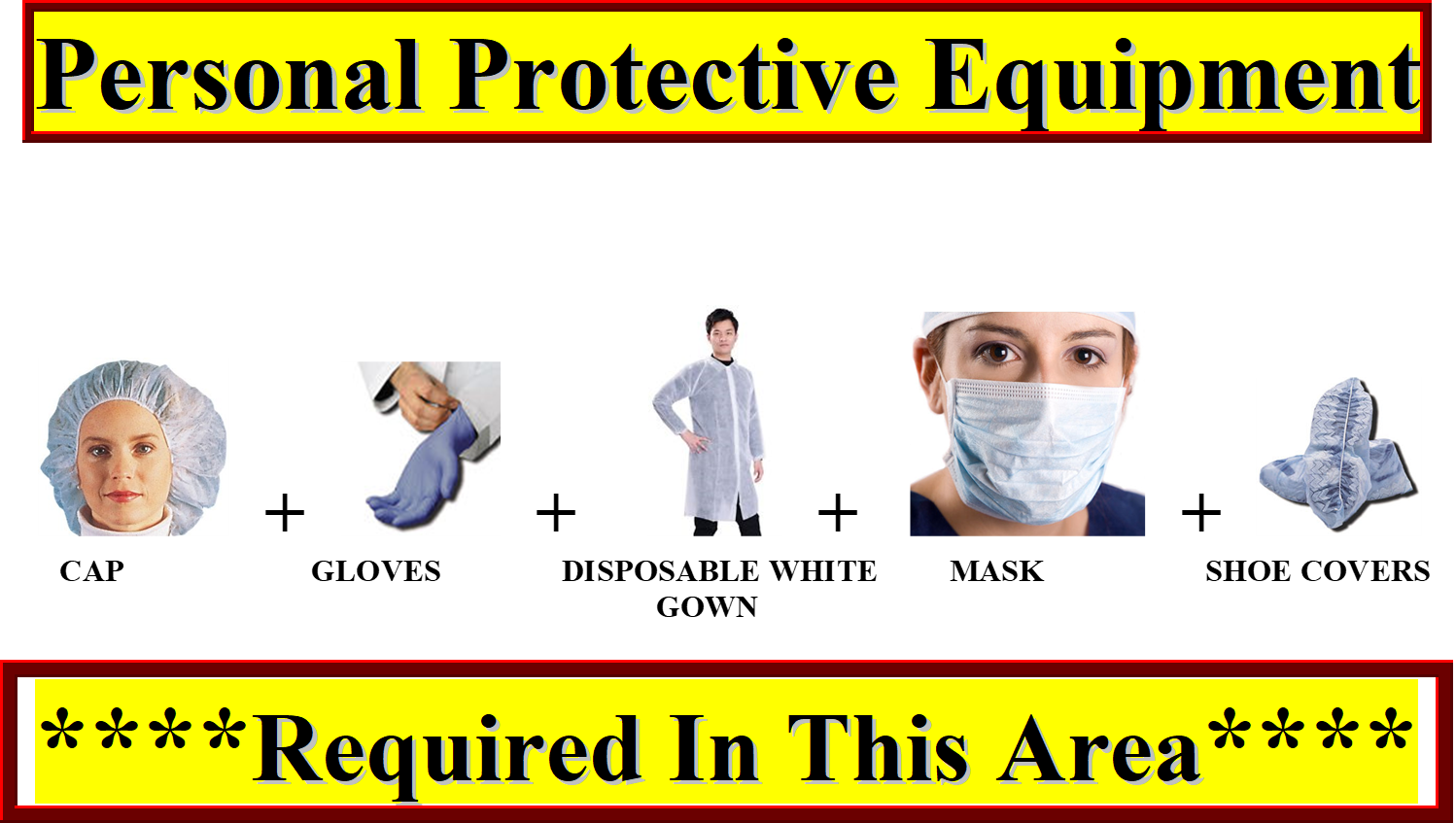 34
Additional Occupational Health Concerns
Chemicals
Sharps
Bites & Scratches – Monkey Exposure Kits
Biohazards
Radiation Hazards
Burns
Cage Wash
Autoclaves
Chemicals
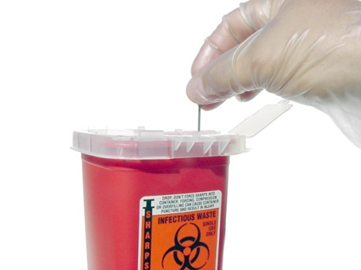 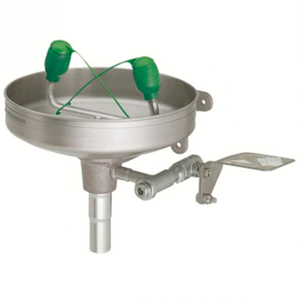 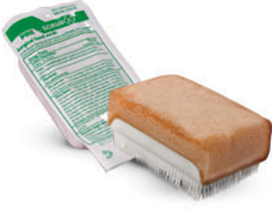 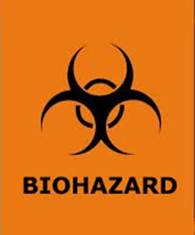 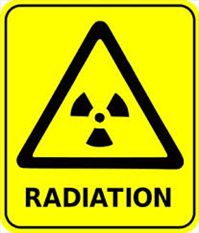 35
Post Incident ManagementWinston-Salem and Clarkson Campuses
Following any incident (bite, scratch, splash of body fluids, fall, injury to self):
Wash exposed area 
For all animal exposures, other than monkey, wash exposed area using available hand-washing sink and anti-bacterial soap.
For monkey exposure, use a monkey exposure kit and follow instructions provided in the kit.  Contact ARP to report the exposure immediately. 
Contact Employee Health 336-716-4801
Hours: Monday- Friday 7:00am – 5:00pm
After hours:  Report to Winston Salem Emergency Room
36
Post Incident ManagementCharlotte Campus
Following any incident (bite, scratch, splash of body fluids, fall, injury to self):
Wash exposed area 
For all animal exposures, other than monkey, wash exposed area using available hand-washing sink and anti-bacterial soap.
Contact  TeammateHealth 704-631-0200
Hours: Monday- Friday 7:00am – 4:00pm
After hours:  Report to Atrium Health Emergency Room
Complete (or have supervisor complete if incapable)
	ROII (Report of Occupational Injury or Illness)
		https://chriskmanagement.secure.force.com/IntakePortal/
37
IACUC Committee
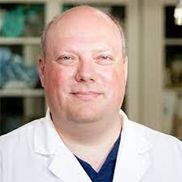 Chair: Jim Jordan, Ph.D. Associate Professor Surgical Sciences Cardiothoracic Surgery and Associate Professor Physiology/Pharmacology

Vice Chair:  Jeff Martin, Ph.D. Professor Anesthesiology and Professor Physiology/Pharmacology

Vice Chair: Scott Gamble, DVM, Assistant Professor Infectious Diseases and Assistant Professor Pathology in Comparative Medicine

Committee Members include:  veterinarians, scientists, non-scientists, and community members
Dr. Jim Jordan
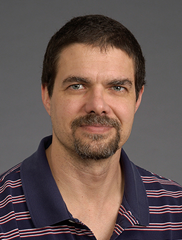 Dr. Jeff Martin
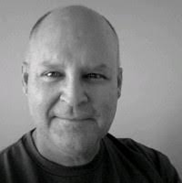 Dr. Scott Gamble
38
IACUC Staff
Dave Lyons, PhD - Director
Jessica Baker - Assistant Director
MJ Fitzgerald - Protocol Analyst II
Miranda Moore - Protocol Analyst II
Lisa Colvin - IACUC Coordinator
Amanda Dillard - IACUC Training Coordinator
39
eIACUC
Electronic System which houses protocols, amendments, and training.
Can be accessed using your Wakehealth credentials
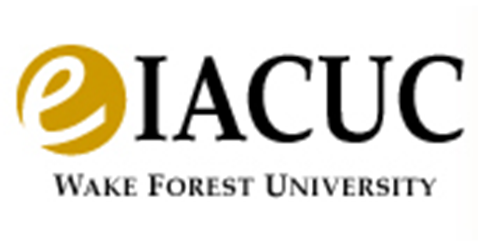 40
Pre Animal Use Checklist
Before you can being any animal work, you must first complete ALL of the below listed requirements:
Complete all required AALAS Training Courses

Complete all Occupational Health requirements

Complete the “Agree to Participate” activity for the protocol

Receive approval on an IACUC protocol

Have scheduled any required Hands-On Animal Handling classes
41
Animal Research Oversight & Outreach
The Animal Research Oversight program is independent of the Wake Forest Institutional Animal Care and Use Committee (IACUC). 

The goal of the program is to help fulfill the institution's responsibility for ensuring compliance with federal regulations governing animal research and to promote an environment in which animal research will be conducted according to the highest standards.
42
Animal Research Oversight & Outreach
Colleen Bennett, MS – Assistant Director
PAM reviews, compliance issues, adverse event reports, best practices, inspections

Vicky Cook - Animal Monitoring and Oversight Specialist
PAM reviews, inspections
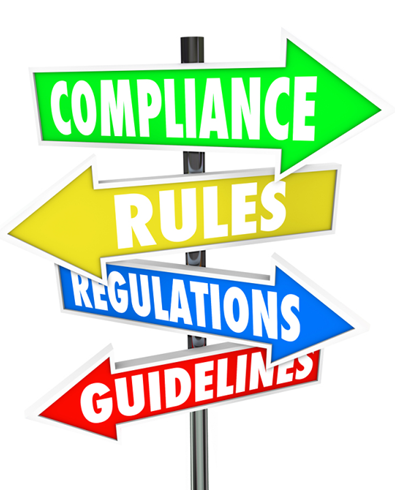 43
Regulatory Groups
WFU IACUC
Semi-annual inspections – must be every 6 months
AAALAC International (all species)
Site visit every 3 years
Voluntary
WFU accredited since 1966 – we are #8
Uses The Guide
OLAW (all vertebrate species)
Submit annual report annually
Required for all NIH grants
Uses The Guide and PHS Policy on Humane Care and Use of Laboratory Animals
USDA (warm blooded animals except birds, Mice of genus Mus, & Rats of genus Rattus)
Veterinary Medical Officer (VMO) inspection annually
Enforces Animal Welfare Act and Animal Welfare Regulations
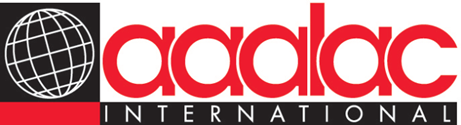 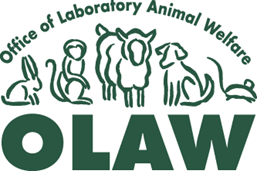 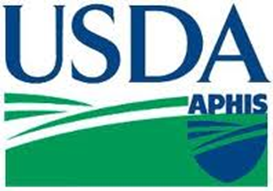 44
Other Regulatory Groups
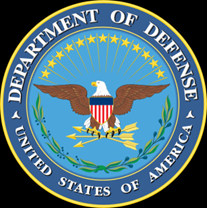 DOD

FDA

VA
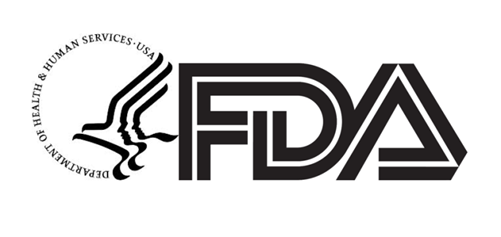 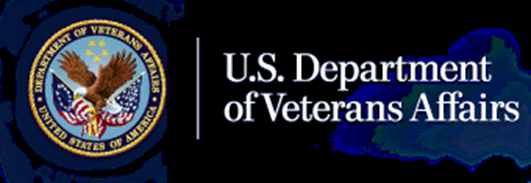 45
Animal Research Security Committee
Monitors animal rights organizations/extremists

Alert staff of upcoming events/protests/liberation weeks

Provide support to researchers/staff that may be targeted by groups
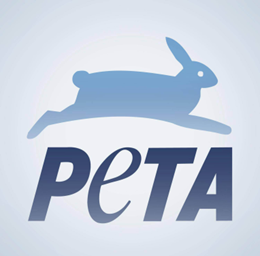 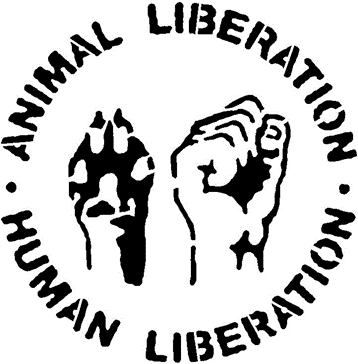 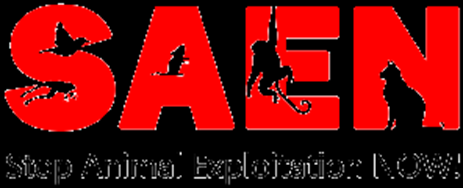 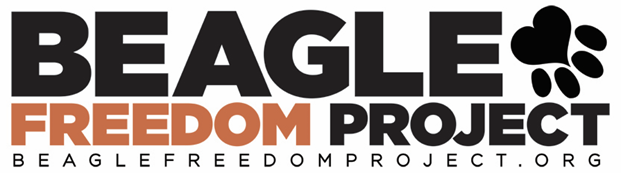 46
Animal Welfare Concerns
Go to your immediate supervisor

Contact ARP veterinary staff

Contact IACUC staff

Hotline - Confidential and Anonymous Reporting 
Phone:  1-877-880-7888
http://www.tnwinc.com/reportline/international/

Internal Compliance Office
Phone:  704-512-5900
Email:  Compliance@AtriumHealth.org
Anonymous Hotline:  844-587-0825
Online Ethics Reporting:  AtriumHealth.EthicsPoint.com
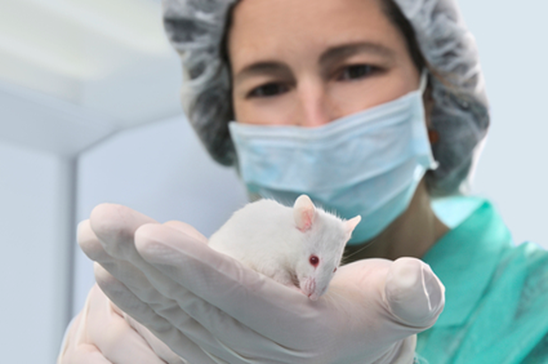 47
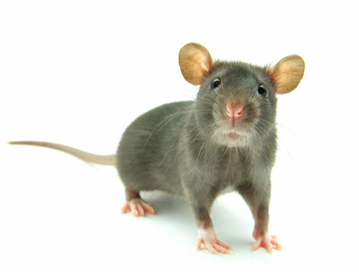 Questions?
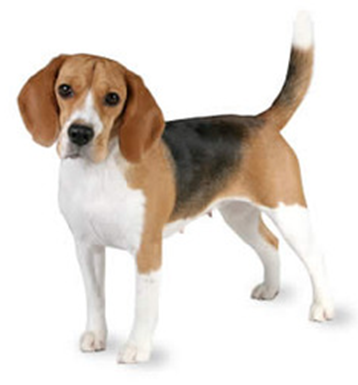 If you have any questions, feel free to reach out to any of us at any time!

Amanda Dillard, Animal Training Coordinator    adillard@Wakehealth.edu
Lisa Colvin, IACUC Coordinator     lcolvin@Wakehealth.edu
Miranda Moore, Protocol Analyst II, IACUC    mlmoore@Wakehealth.edu
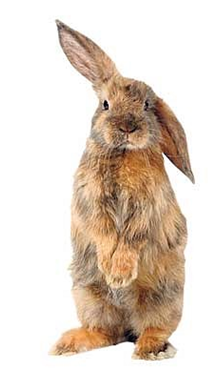 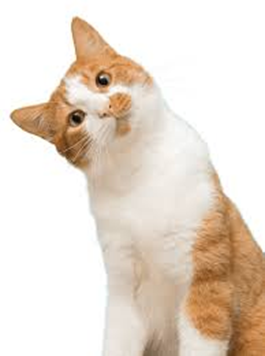 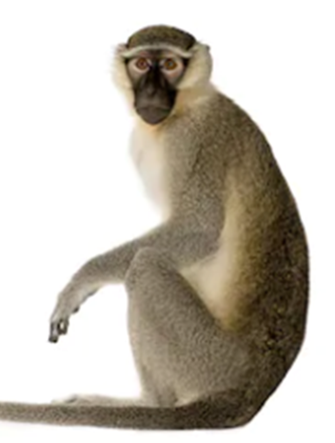 48